B-drevo
Seminarska naloga
pri predmetu Računalništvo 1


Jernej Krum
FMF,
Ljubljana, JANUAR 2017
KAZALO:
Drevo kot podatkovna struktura
Kaj je B-drevo?
Lastnosti B-dreves
Operacije in časovna zahtevnost
Iskanje, vstavljanje, brisanje 
Na kratko o zgodovini B-dreves
Uporaba B-dreves
Različice B-dreves
Primer gradnje B-drevesa - ZGLED
1) Drevo kot podatkovna struktura
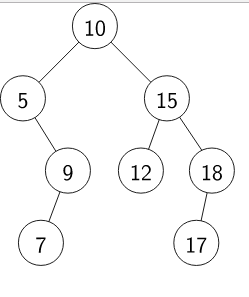 Nelinearna podatkovna struktura
Katera drevesa že poznamo?
DD
IDD
AVL
Rdeče črna drevesa 

Poznamo osnovne pojme kot so koren, vozlišča, listi, predniki,      potomci, …
Različne oblike IDD različno vplivajo na operacije nad drevesi
2) Kaj je B-drevo?
Posplošitev IDD, kjer ima lahko vozlišče več kot dva sinova, zato mu rečemo tudi večsmerno iskalno drevo
Vozlišče lahko vsebuje več podatkov, odvisno od reda





DEF:
B-drevo reda m je m-smerno iskalno drevo, ki je ali prazno, list ali višine vsaj 2, kjer ima koren najmanj dva sinova.
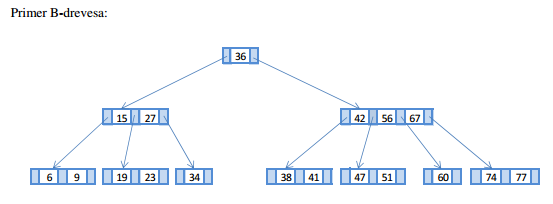 2) Kaj je B-drevo?
Drevesna struktura, ki se sama poravnava
Vzdržuje minimalno višino
Je dvojno urejeno drevo (tudi znotraj vozlišča)
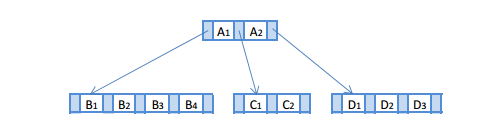 3) Lastnosti B-dreves
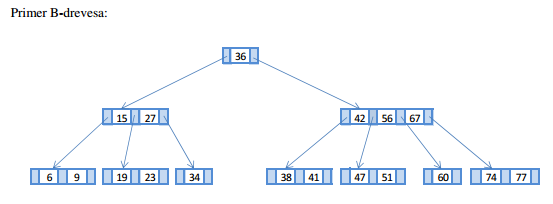 Vse je odvisno od reda drevesa

Za B-drevo reda m velja:
Vsako vozlišče ima največ m sinov
Vsako notranje vozlišče razen korena ima med 
    m/2 in m sinov ter med m/2-1 in m-1 podatkov
Torej vozlišče s k sinovi ima k-1 podatkov!
Koren, če ni list, ima vsaj dva sinova 
Vsi listi so na istem nivoju, ki predstavlja višino
Podatki urejeni naraščajoče znotraj vozlišča
4) Operacije in časovna zahtevnost
Iskanje
Vstavljanje 
Brisanje

Časovna zahtevnost raste z višino drevesa
	Iskanje: O(log(n)), n število vozlišč
	Vstavljanje in brisanje: O(logm/2(n))

Če je red drevesa velik, znotraj vozlišča preiskujemo z bisekcijo, zopet v           _logaritemskem času
5) Iskanje, vstavljanje, brisanje
5.1) ISKANJE 
Podobno kot pri IDD
Začnemo v korenu
V vozlišču lahko več podatkov!

Ločimo naslednja primera:
Podatek v trenutnem vozlišču (zaporedno iskanje / bisekcija)
Podatka ni v trenutnem vozlišču (ločimo tri primere)
Če podatka ni v  trenutnem vozlišču:
Iskani podatek manjši od prvega podatka v vozlišču 

Iskani podatek večji od zadnjega podatka v vozlišču

Iskani podatek po velikost med prvim in zadnjim podatkom vozlišča
Primer: Iskanje podatka 35
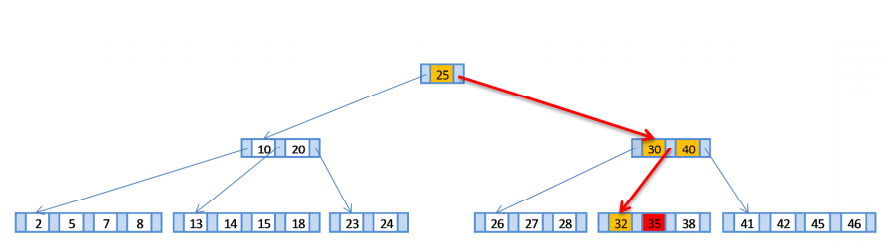 5.2) VSTAVLJANJE
Podatke vedno vstavljamo v liste 
Izvedemo iskanje
Odvisno od števila podatkov v vozlišču
V primeru, da je po vstavitvi vozlišče polno,
vozlišče razdelimo na 3 dele
1. primer : vozlišče vsebuje manj kot m-1 			podatkov
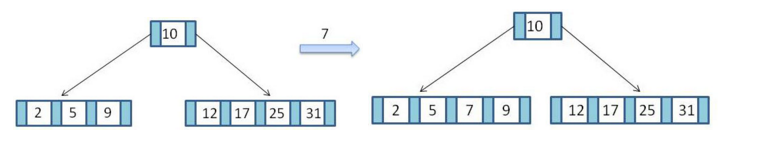 2. primer:  Vozlišče po vstavitvi polno
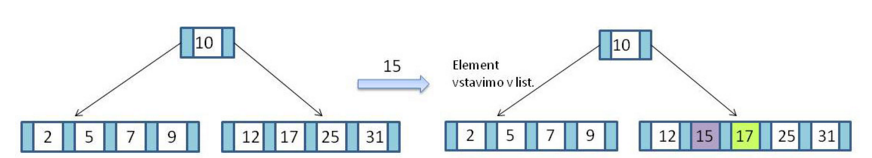 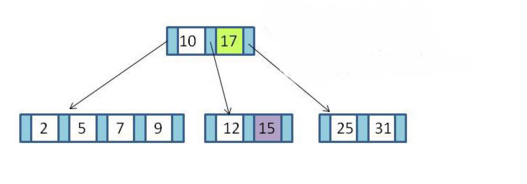 3. primer: Po vstavljanju spremenimo višino 	     	                 	        drevesa
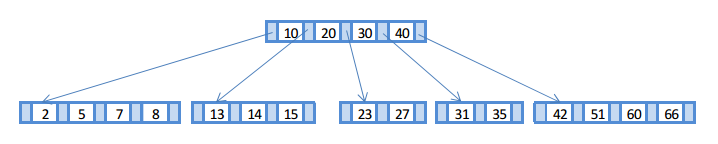 Vstavimo podatek 9
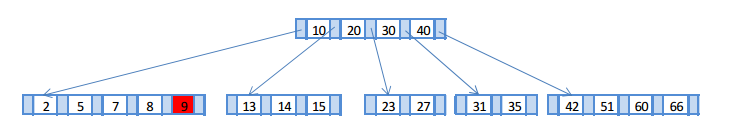 3. primer: Po vstavljanju spremenimo višino     		        drevesa
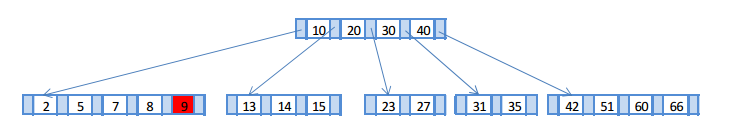 Vozlišče razdelimo na 3 dele
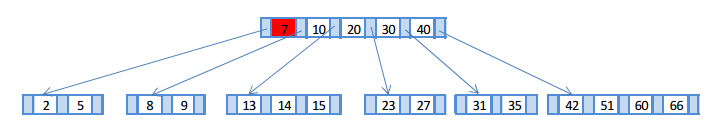 3. primer: Po vstavljanju spremenimo višino 			        drevesa
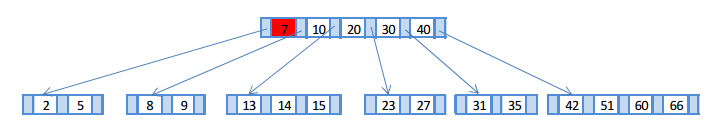 Vozlišče razdelimo na 3 dele
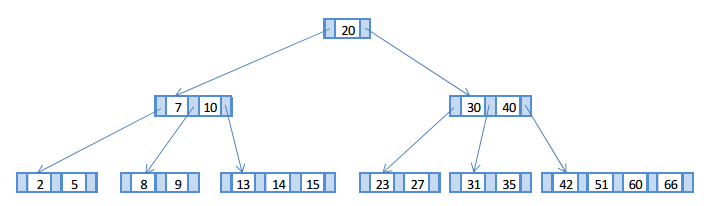 5.3) BRISANJE
Izvedemo iskanje

Ločimo primera:
Podatek v listu, potem ga izbrišemo in preverimo minimalen pogoj

Podatek v notranjem vozlišču, potem ga izbrišemo in nadomestimo s predhodnikom / naslednikom in preverimo minimalen pogoj

Če imamo v kakšnem vozlišču potem premalo podatkov moramo drevo preurediti:
Če eden izmed bratov vsebuje več kot minimalno število podatkov, potem prestavimo en podatek nivo višje v očeta, podatek iz očeta pa v vozlišče, ki ima premalo podatkov
Če oba brata vsebujeta minimalno število podatkov potem združimo vozlišče s preostalim bratom s podatkom iz očeta  v skupno vozlišče
1. primer: Brisanje podatka v listu
2. primer: Brisanje podatka iz notranjega 		         vozlišča
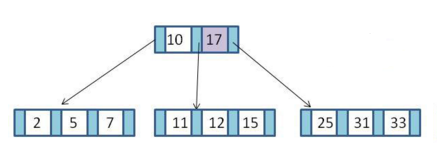 Izbrišemo podatek 17
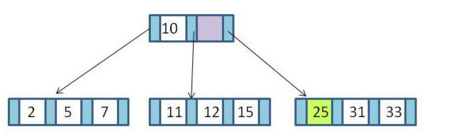 2. primer: Brisanje podatka iz notranjega 		         vozlišča
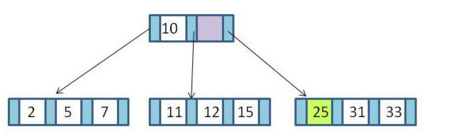 Naslednika (25) prestavimo nivo višje
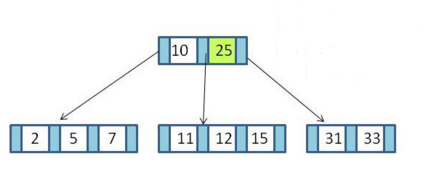 3. primer: Vsaj eden od bratov vsebuje več 		         kot  minimalno število podatkov
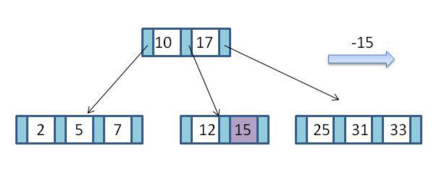 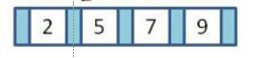 Izbrišemo podatek 15
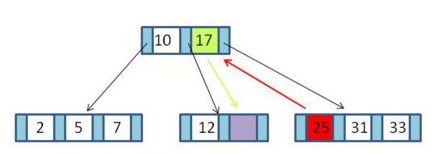 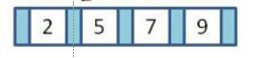 3. primer: Vsaj eden od bratov vsebuje več           		kot minimalno število podatkov
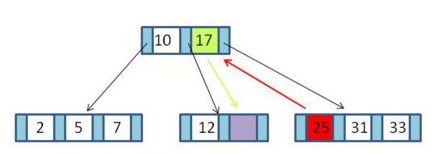 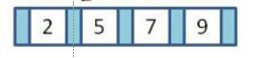 17 prestavimo v sina, 25 pa nivo višje
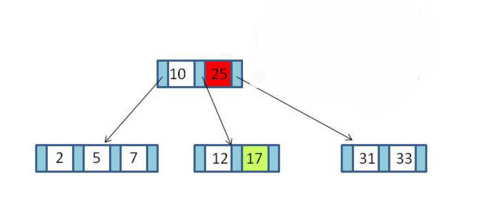 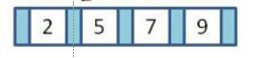 4. primer:  Nobeden od bratov nima več kot 			minimalno število podatkov
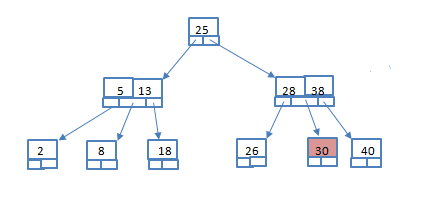 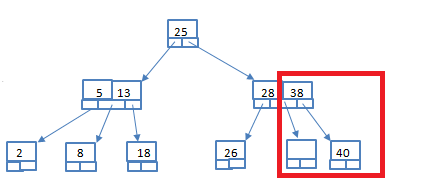 Odstranimo podatek   		30
4. primer:  Nobeden od bratov nima več kot 			minimalno število podatkov
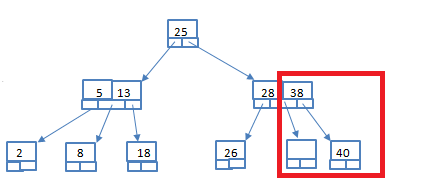 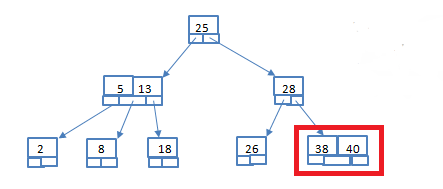 Združimo preostalega brata in očeta v skupno vozlišče
6) Na kratko o zgodovini B-dreves
Leta 1972 iznašla Bayer in McCreight
Podjetje Boeing
B ?
Balanced, Broad, Boeing, Bayer
7) Uporaba B-dreves
Posebej zasnovana za iskanje v zunanjem pomnilniku
Predstavljajmo si ogromno količino podatkov
Ti se berejo iz diska v obliki blokov
Cena dostopa do zunanjega pomnilnika?
Povezano z višino B-drevesa, ta je nizka
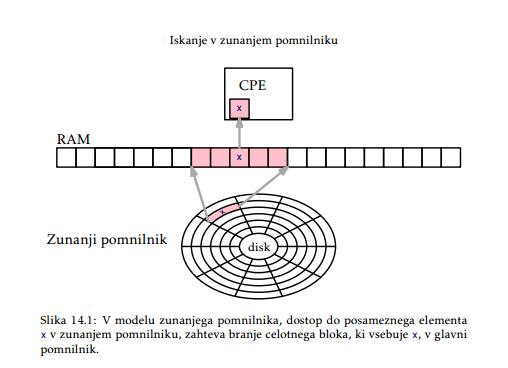 7.1) Primer
Imamo drevo reda 200
Predpostavimo, da ima koren vsaj 100 otrok (čeprav rabi samo 2)
List ima vsaj minimalno število podatkov : 99





Koren drevesa imamo navadno shranjenega v glavnem pomnilniku
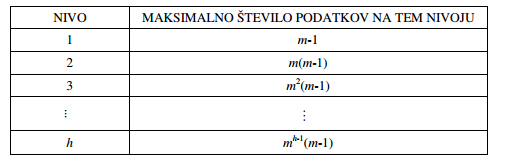 7.2) Prisotnost B-dreves
Optimizirana za sisteme, ki berejo/zapisujejo ogromne količine podatkov
Podatkovne baze (indeksiranje) 
Datotečni sistemi:
Apple-ov HFS+
Microsoft-ov NTFS
Linux-ov EXT4
8) Različice B-dreves
Obstaja več različic B-dreves:
B+ drevesa (vse v listih, ki so povezani v urejen verižni seznam)
B* drevesa (2/3 polnost)
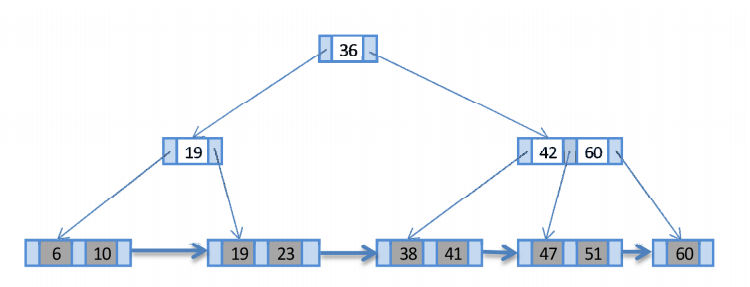 Primer B+ drevesa
9) Primer gradnje B-drevesa         	reda 5 iz zaporedja števil
20, 40, 10, 30, 15, 35, 7, 26, 18, 22, 5, 42, 13, 46, 27, 8, 32, 24, 45 in 25.
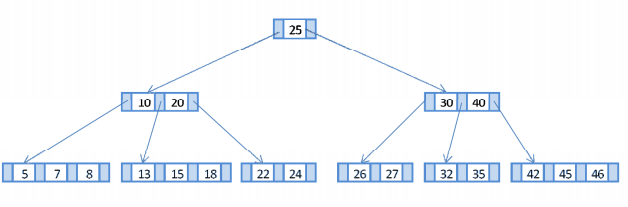 10) Viri
https://en.wikipedia.org/wiki/B-tree [ogled 4.1.2017]
http://wiki.fmf.uni-lj.si/wiki/B-drevo [ogled 3.1.2017]
http://lokar.fmf.uni-lj.si/www/osebno/OpravljeneDiplome/DIPLOMSKA%20NALOGA_renata_jere.pdf [ogled 3.1.2017]